Biological Membranes: Diffusion and Osmosis.
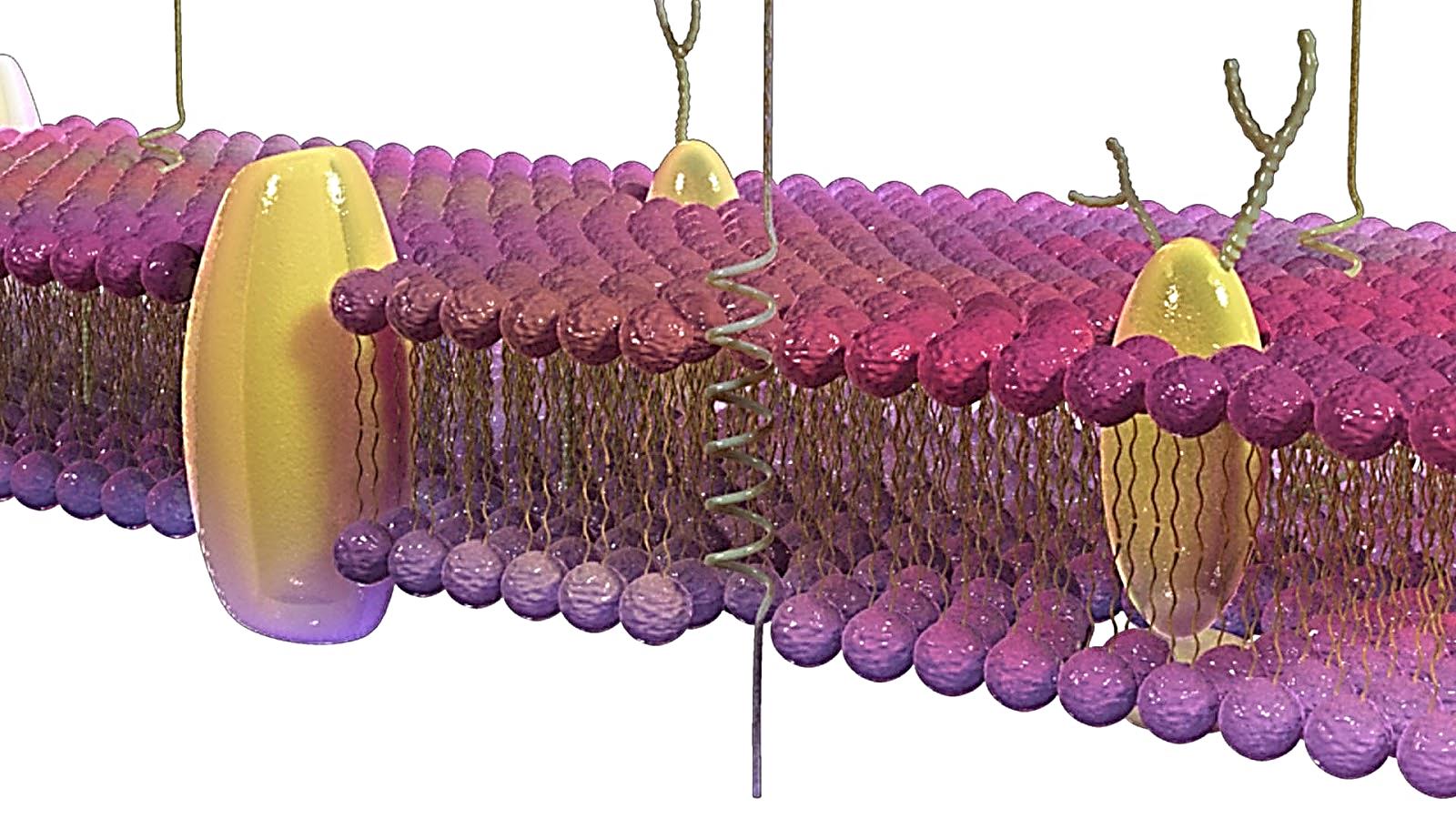 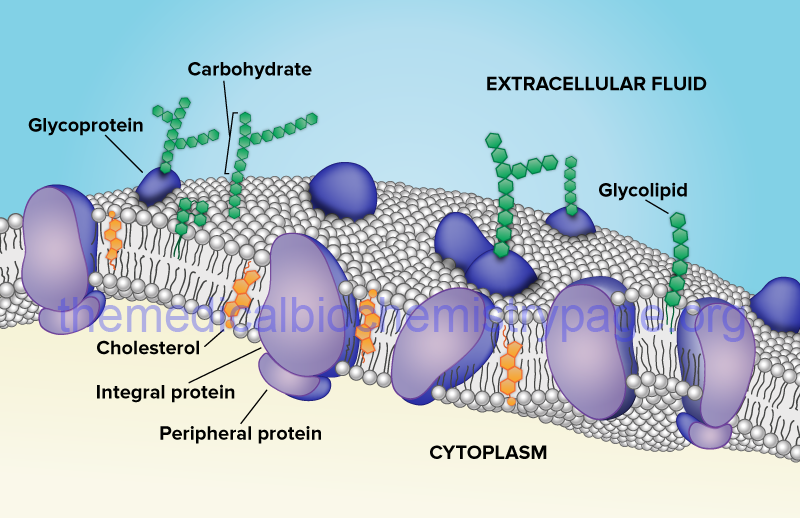 Biological membranes are formed of 
Phospholipid bilayer (amphipathic).
Proteins (integral or peripheral). 
Cholesterol. 
Sugar.
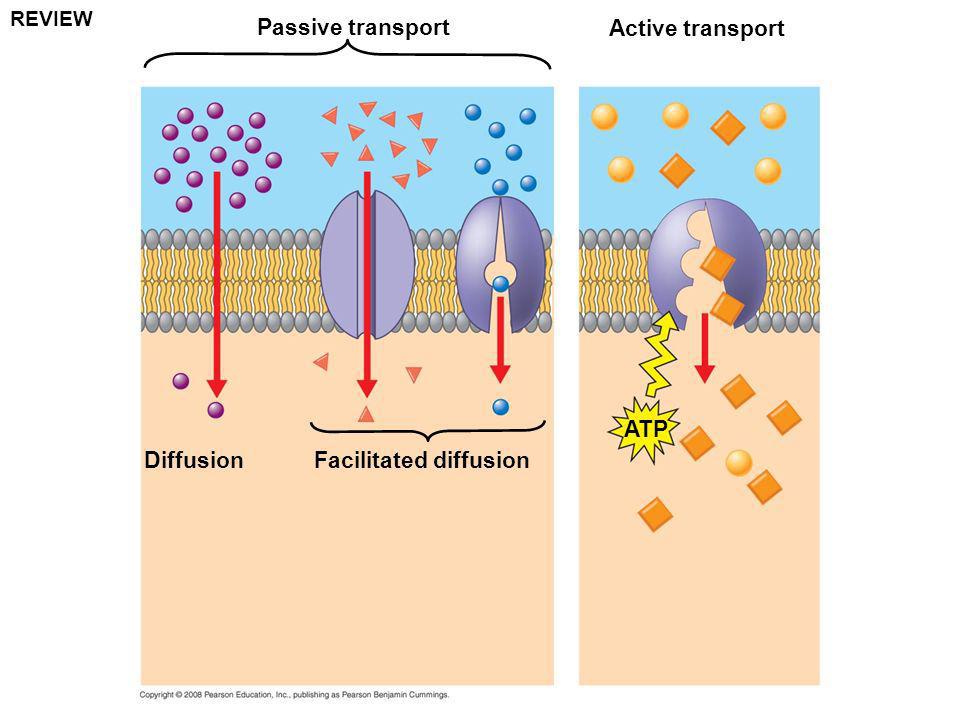 Molecules move towards equilibrium.
Plasma membrane regulate solute movement. 
Solute cross the plasma membrane by:
Diffusion. 
Facilitated Diffusion.
Active transport.
Solute transport  depends on solute properties:
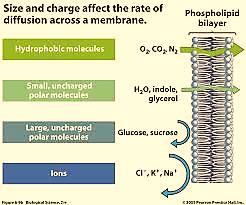 Polarity

 
Size
Osmosis:
Water molecules can move by simple diffusion. 
 osmosis: 
Is the diffusion of water molecules across a selectively permeable membrane from low solute concentration region to a region of high solute concentration.
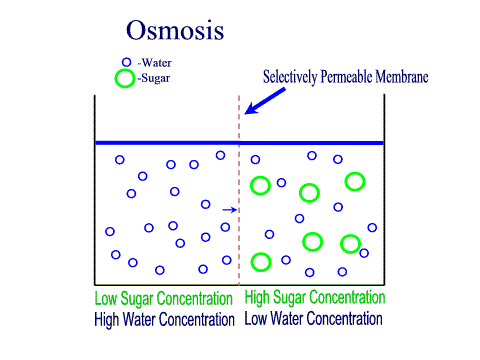 Osmosis:
Solution tonicity:
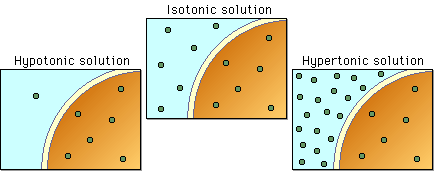 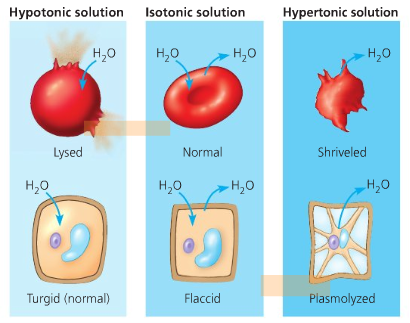 What to do?
Diffusion in liquid:
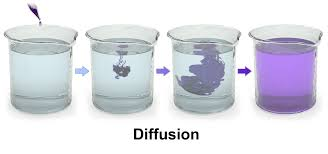 Diffusion in solid:
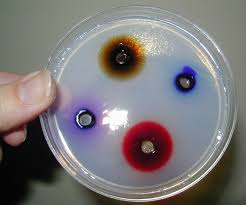 This depends on the size of the compound.

The larger the size or mass the slower the compound.
Diffusion in artificial cell:
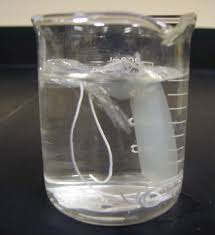 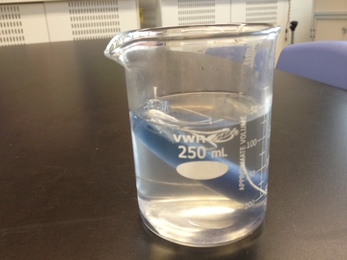 Surface area and cell size:
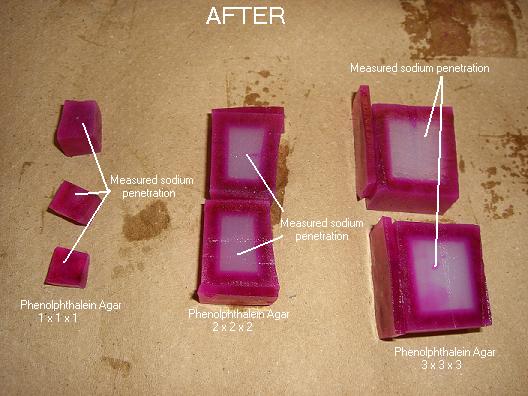 Osmosis in animal cells (blood cells):
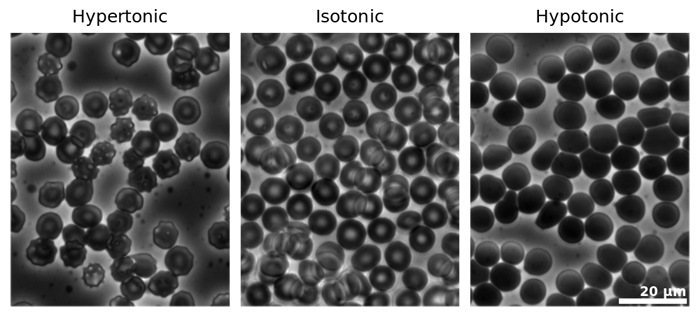 Shriveled
10% NaCl
Lysed 
0.1% NaCl
Normal 
0.9% NaCl
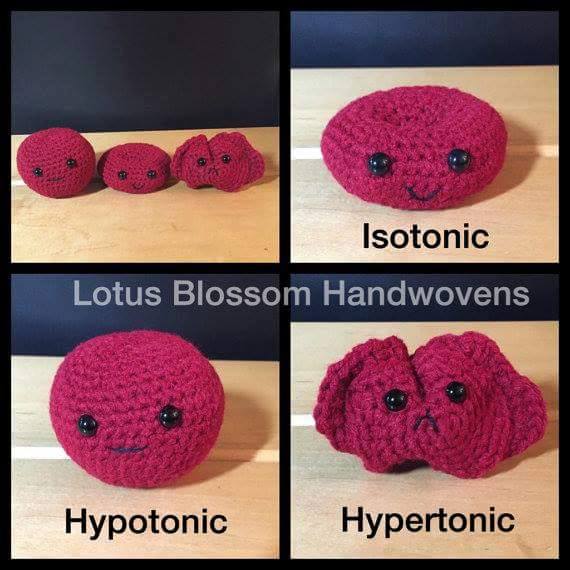 Osmosis in plant cells (onion cells):
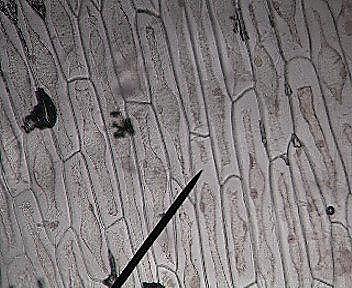 0-0.1% hypotonic 
Turgid cell
0.9% normal cell
(flaccid )
10% hypertonic  
Shriveled (plasmolysis )
Example
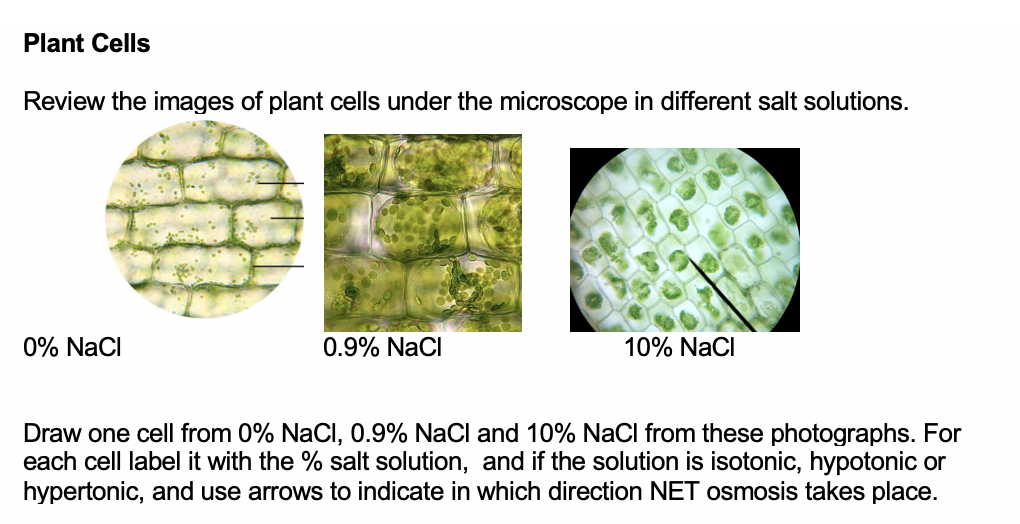